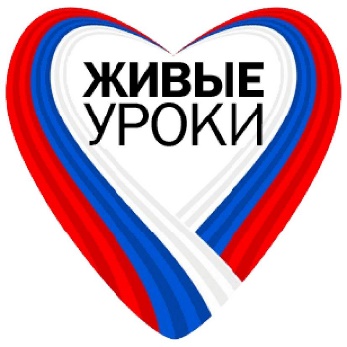 Организация проектной деятельности в детском туризме
«Анатомия» проекта
Требования к  проекту в детском туризме:
1) наличие  социально значимой задачи (проблемы)-исследовательской, информационной ,практической.
2)Выполнение проекта начинается с планирования действий по разрешению проблемы
3)Каждый проект требует исследовательской работы учащихся.
4)Результатом работы над проектом является продукт.
5)Проект требует презентации своего продукта.
Проект –это «пять П» :
Проблема
Проектирование
Поиск информации
Продукт 
Презентация
Из истории метода проектов
В 1910-е гг. профессор Коллингс предложил первую в мире классификацию учебных проектов: 

 «проекты игр»
 «экскурсионные проекты»
«повествовательные проекты»
«конструктивные проекты»
Классификациипроектов
По доминирующей деятельности учащихся:

    Практико - ориентированный проект
    Исследовательский проект 
    Информационный проект 
    Творческий проект 
     Ролевой проект
По комплексности и характеру контактов :
Монопроекты  проводятся в рамках одного предмета или одной области знания
Межпредметные проекты 

    Проекты могут раличаться по характеру контактов :
Внутриклассные
Внутришкольные
По продолжительности:
Краткосрочные проекты
Недельные проекты 
Годичные проекты
Формы продуктов проектной деятельности
Выставка 
Экскурсия
Видеофильм 
Газета, Журнал 
КТД – «Видеопутешествие». 
Туристический маршрут 
Экспедиционное задание
Квест- игра 
Коллекция 
Костюм 
Мультимедийный  продукт 
Оформление кабинета
Паспорт проектной работы
Название проекта 
Руководитель проекта 
Консультанты проекта 
Учебный предмет 
Состав группы 
Тип проекта (реферативный, информационный, исследовательский,творческий,практико-ориентированный, ролевой)
Цель проекта 
Задачи проекта 
Вопросы проекта 
Необходимое оборудование 
Аннотация 
Предполагаемый продукт 
Этапы работы над проектом 
Предполагаемое распределение ролей
Оформление проектной папки
Проектная папка (портфолио проекта)-один из обязательных выходов проекта ,предъявляемых на защите(презентации)проекта.
        Задача папки на защите -показать ход работы проектной группы.
В состав проектной папки входят:
Паспорт проекта 
Планы выполнения проекта и отдельных его этапов
Промежуточные отчеты группы 
Вся собранная информация по теме проекта, в том числе необходимые ксерокопии и распечатки из Интернета 
Результаты исследований и анализа
Записи всех идей, гипотез и решений 
Краткое описание проблем 
эскизы, чертежи, наброски продукта
Материалы к презентации
Черновики
Виды презентации проектов :
Деловая игра 
Демонстрация видеофильма 
Научный доклад 
Отчет исследовательской экспедиции
Путешествие
Реклама 
Соревнования 
Презентация
 Экскурсия
 Спортивная игра 
Телепередача
Критерии  оценки проектных работ
Важность темы проекта 
Глубина исследования проблемы 
Оригинальность предложенных решений
Качество выполнения продукта 
Убедительность презентации
Задание для слушателей (работа в группах)
Разработать проект 2-3х дневного автобусного тура для школьников по Ленинградской области.
Придумать название экскурсионного проекта.
Дать краткое описание маршрута по дням.
Сформулировать:
Цель проекта 
Задачи проекта 
Аннотацию
Этапы работы над проектом 
5. Подготовить презентацию проекта.